MatemáticaFinanciera
Profesor: Mario Mujica
IV Medio
Actividad Inicial
Responde las siguientes preguntas:
Determina la cantidad de meses que equivalen los siguientes conceptos:
Semestre
Año
Trimestre
Cuatrimestre
Bimestre
Actividad Inicial
Responde las siguientes preguntas:
Junto con el curso, comparte tu definición de los siguientes conceptos:
Ahorro
Capital
Interés
Dinero
Actividad
Junto a tu grupo, analiza los siguientes planes de ahorro y decidan cuál es el más conveniente en 1 año de ahorro:
Es la cantidad que se paga o se cobra, según el caso, por el uso del dinero. Intervienen tres factores importantes en el cálculo del interés: 
➢ Capital 
➢Tasa de interés 
➢Tiempo
Interés
F=C+I
Interés
Capital final
Capital inicial
Interés Simple
El interés simple se calcula siempre sobre nuestro capital inicial. El interés obtenido en cada período es el mismo.
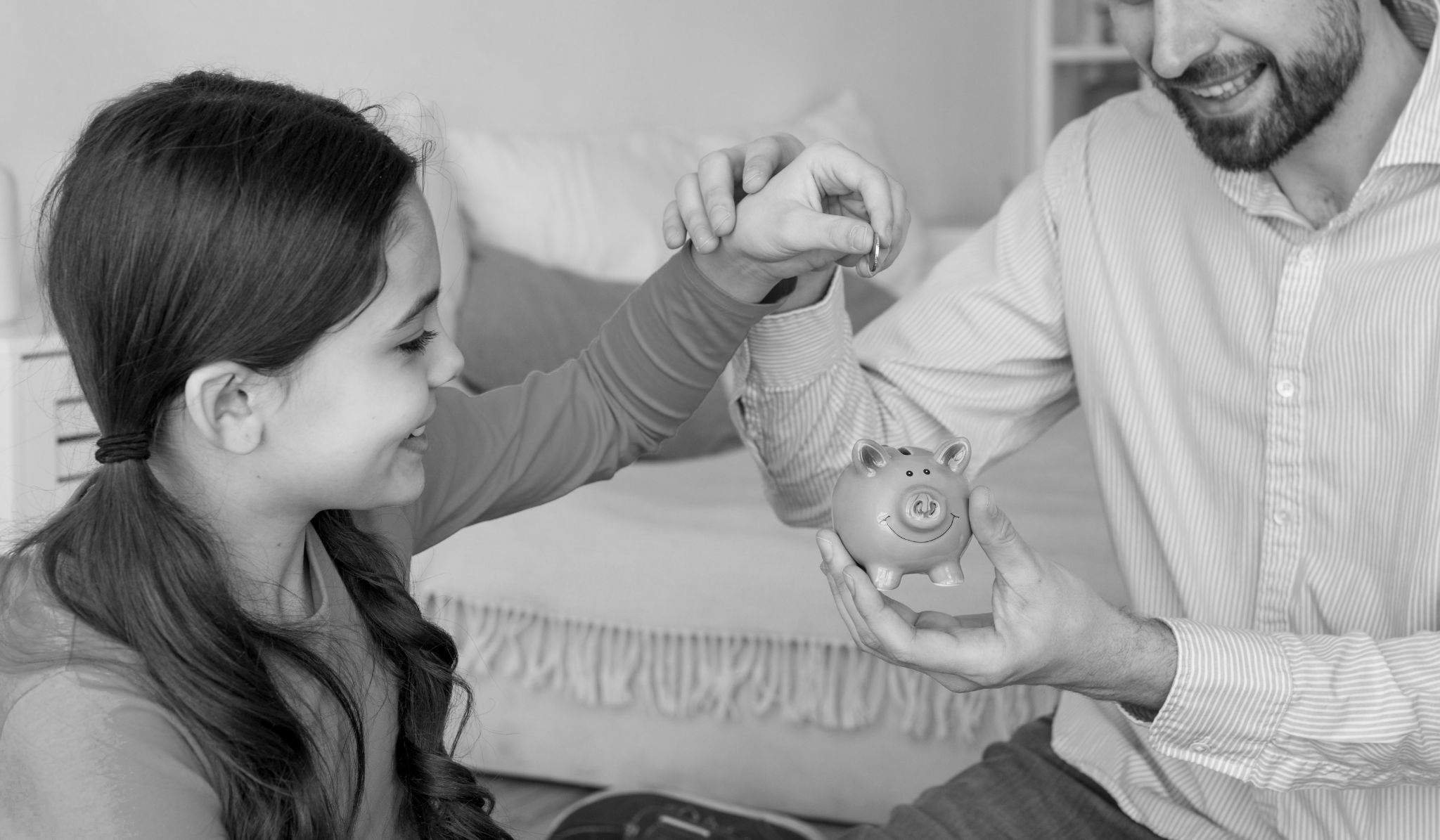 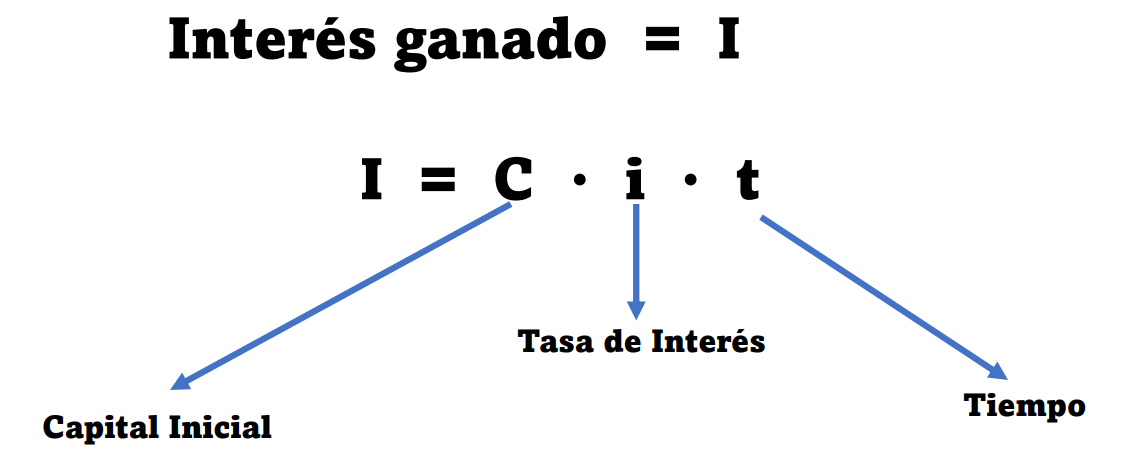 Interés Compuesto
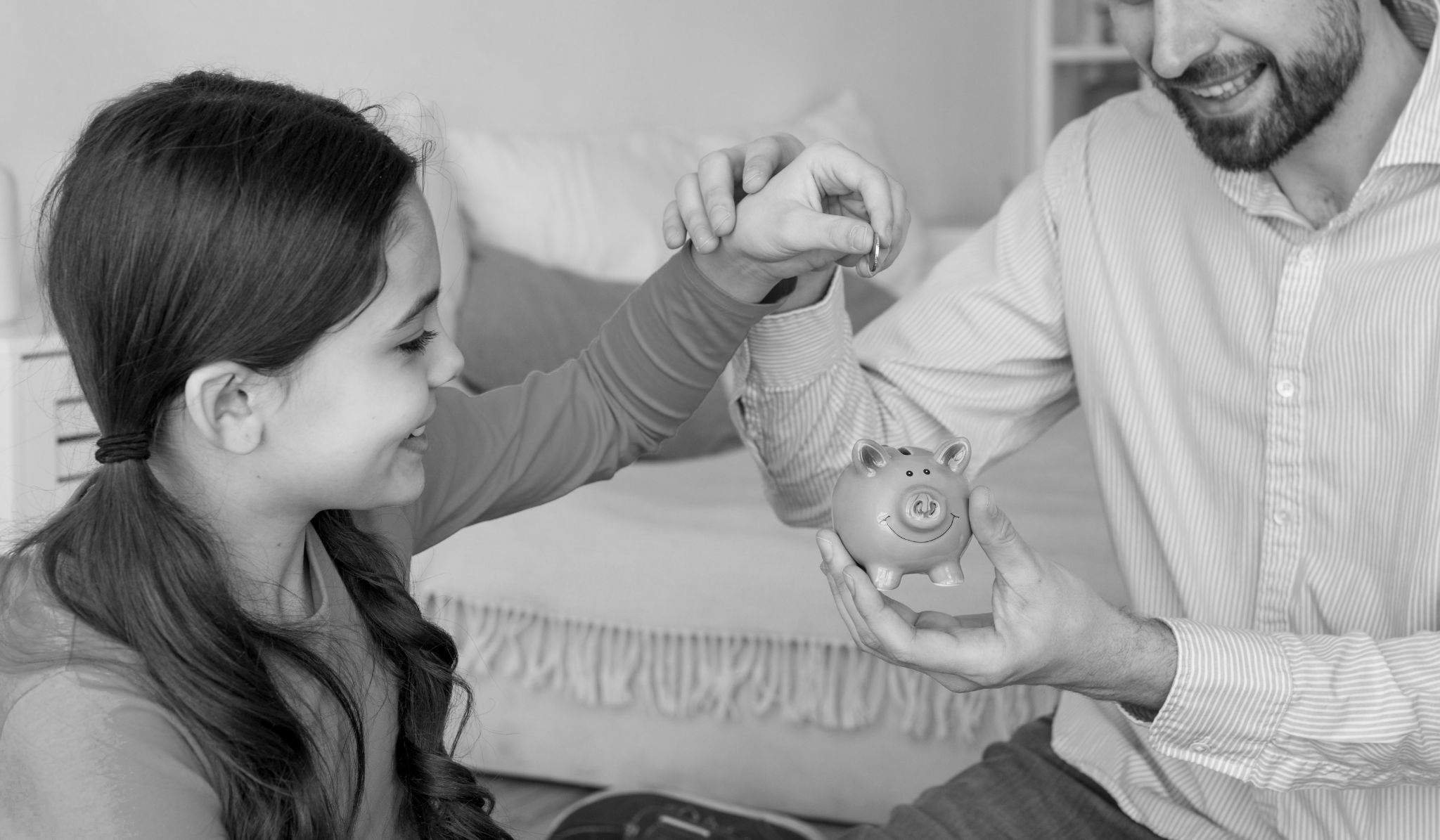 Consiste en calcular el interés sobre el capital inicial y también el interés de los intereses acumulados de períodos anteriores de un depósito o préstamo.

El interés compuesto se puede considerar como intereses sobre intereses.